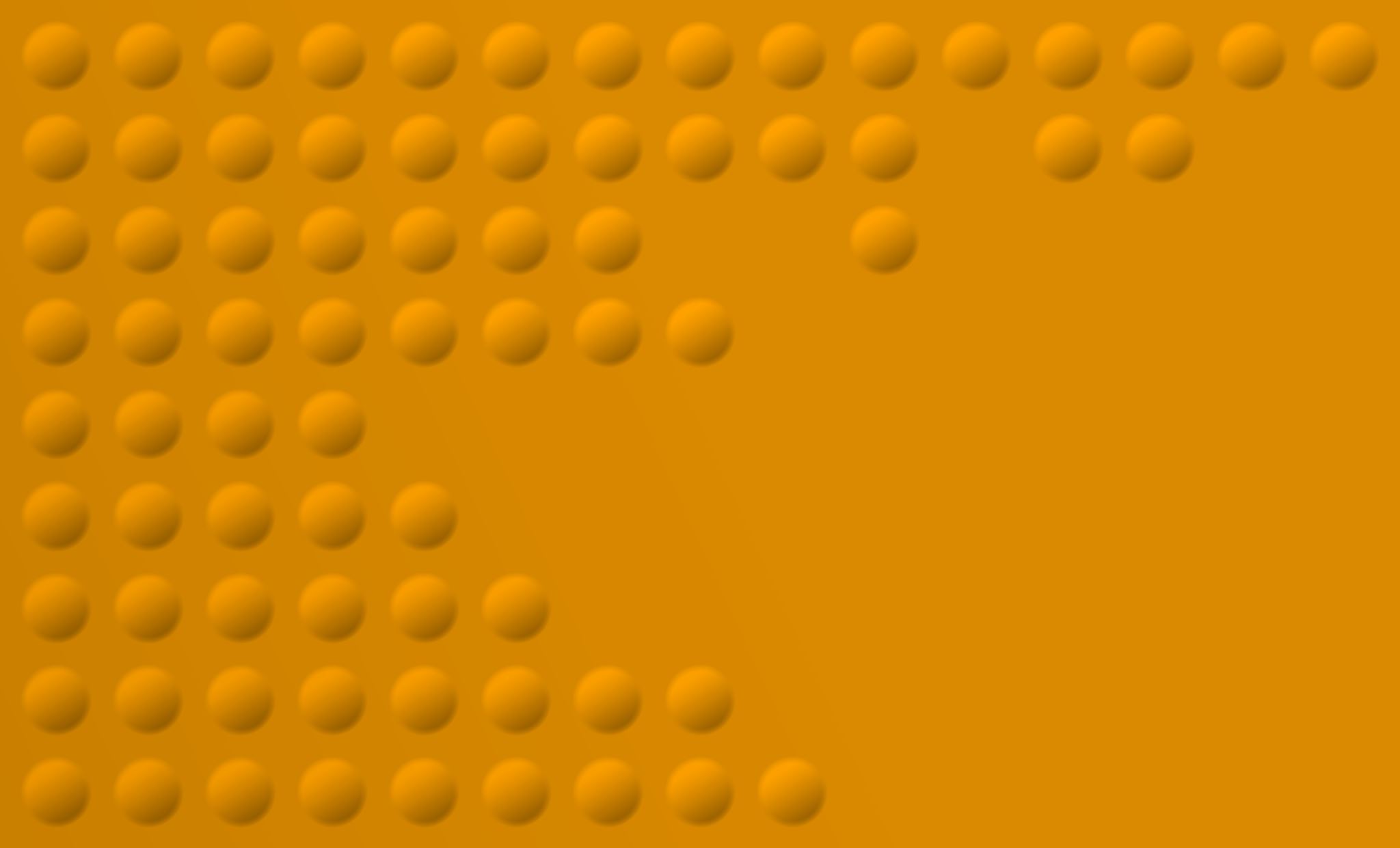 8F
Annuities
An annuity is a financial product that pays out a fixed stream of payments to an individual, and these financial products are primarily used as an income stream for retirees.
An annuity, also known as a lifetime or fixed-term pension, gives you a guaranteed income for a number of years. Or the rest of your life.
[Speaker Notes: https://create.kahoot.it/details/b49223b0-69a0-4646-b175-6a9a8fe4096f
https://create.kahoot.it/details/0d619ef0-252b-4162-ad6e-adf0729bc57d
https://create.kahoot.it/details/8cbef0b9-38ed-4d3d-9645-ad612e229c13
https://create.kahoot.it/details/ecedfb61-3f0a-4b29-9457-47a1d448166f]
Modelling an annuity
Reducing Balance Loan
Loan
identical
Fixed term pension
Annuities
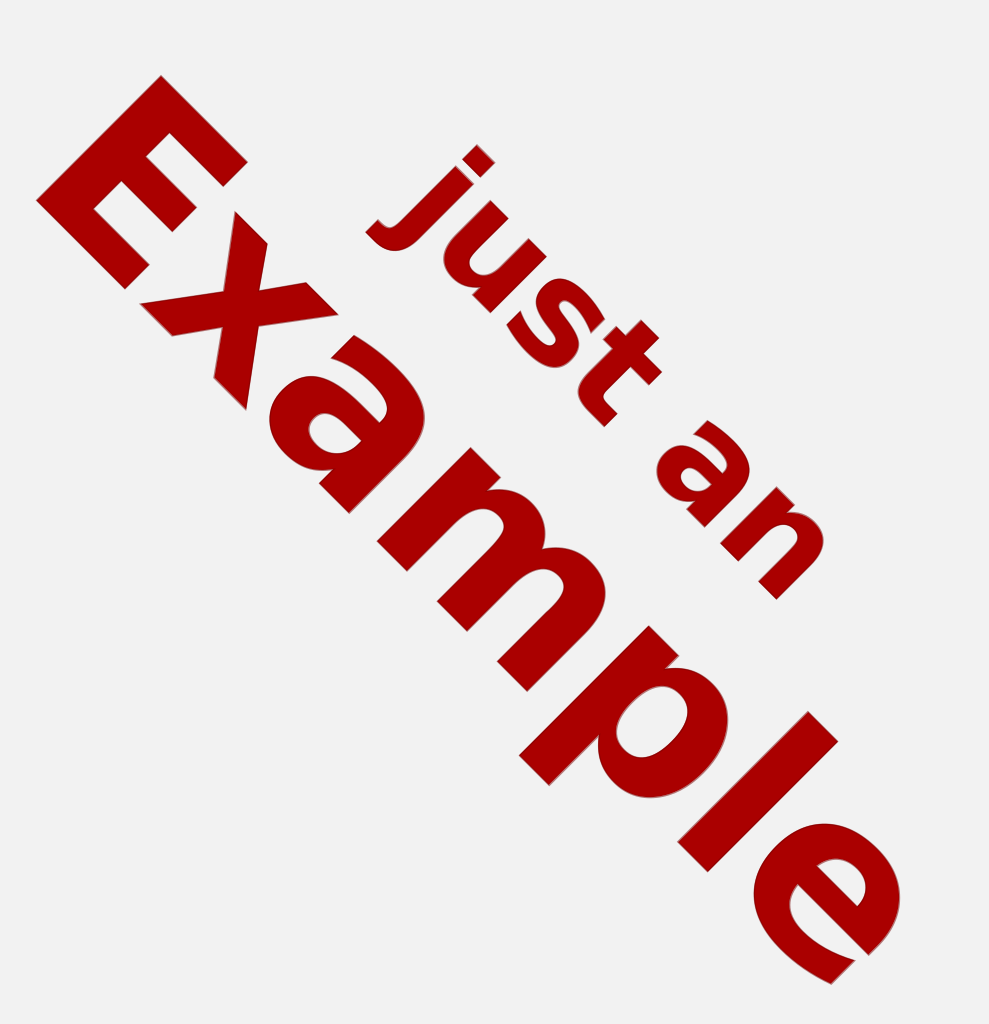 Finding the interest rate for an investment with additional payments
Mingjia puts $20 000 into a compound interest investment where interest compounds monthly. She adds $50 per month. She wants her investment to reach $40 000 in 10 years.
Find the annual interest rate required for this to occur. Round your answer to two decimal places.
Plus sign for FV ↑
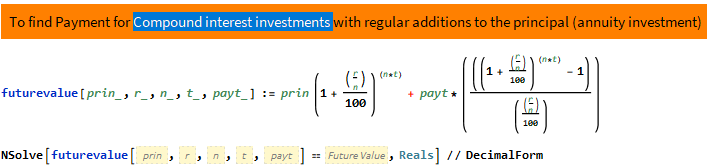 prin=20 000
r= ?
n= 12
t= 10
payt=50
FV=40 000
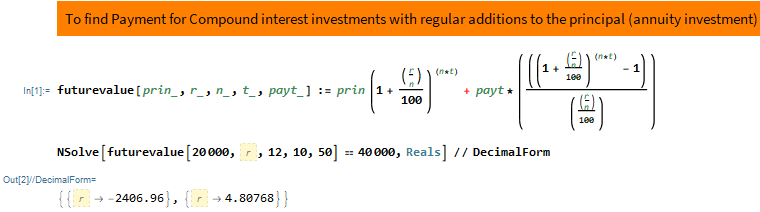 Minjia would require an interest rate of 4.81% per annum.
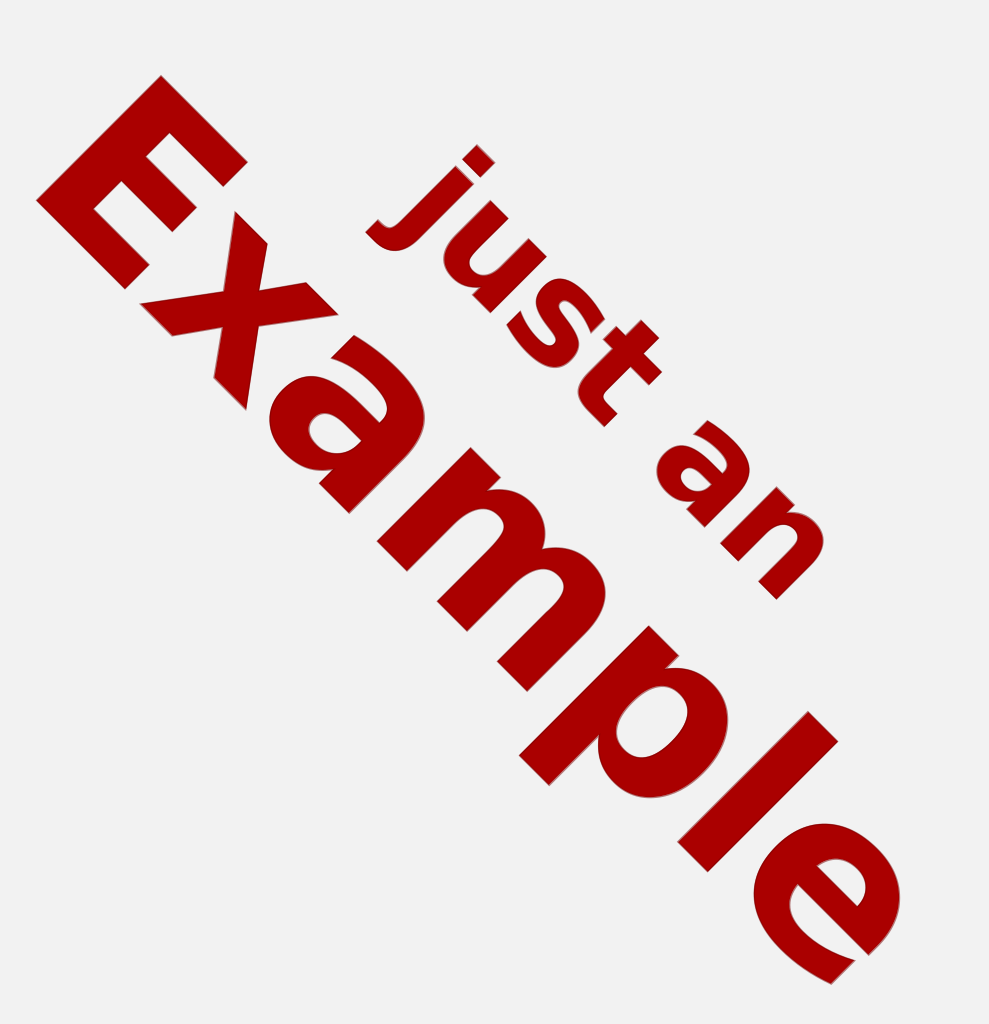 Finding the regular monthly payment and time taken for aninvestment with additions to the principal
Winston puts $20 000 into an investment, paying 5.1% interest per annum, compounding monthly.
a. If Winston wants his investment to be worth at least $40 000 in 5 years, what is the minimum he will need to add each month?
b. If Winston invests $1000 each month immediately after interest is calculated, what is the minimum number of months required for his investment to at least triple in value?
Plus sign for FV ↑
prin=20 000
r= 5.1
n= 12
t= 5
payt=?
FV=40 000
prin=20 000
r= 5.1
n= 12
t= ?
payt=1000
FV=60 000
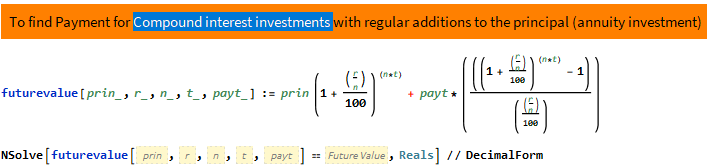 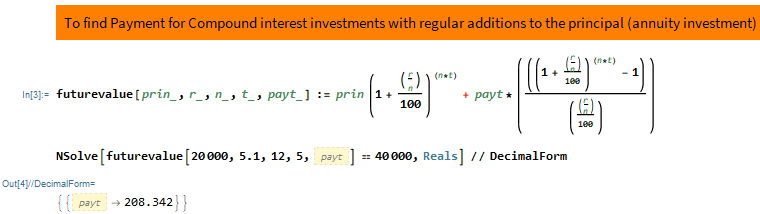 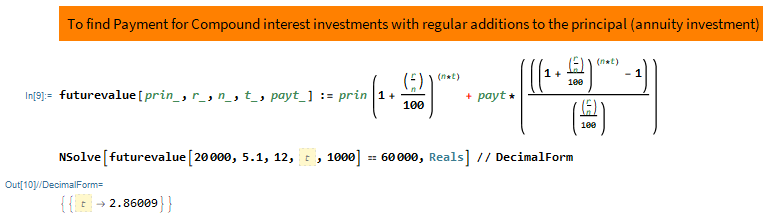 Winston will add $208.34 each month to the investment.
2.86009*12=34.32
The value of Winston’s investment will take 35 months to triple.
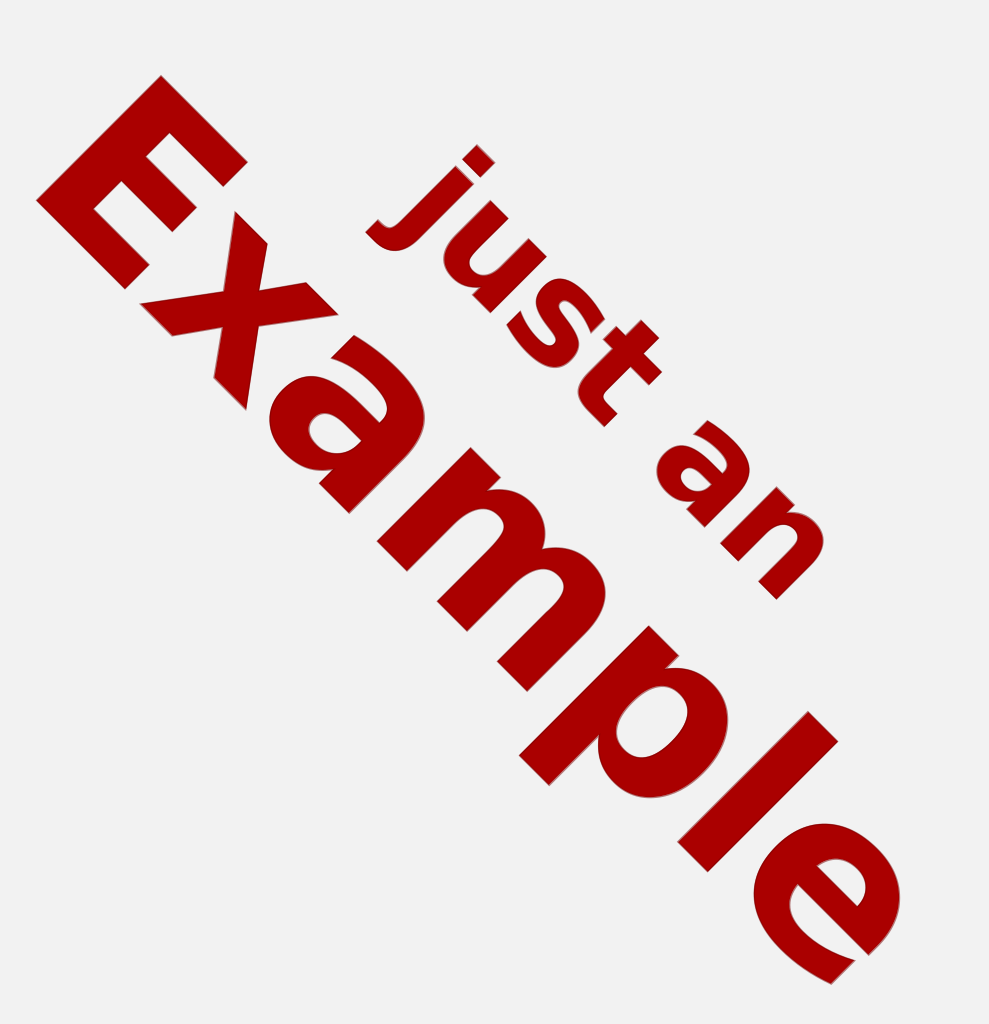 Determining the payment amount, total repayment and total amount of interest paid for a reducing balance loan
Sipho borrows $10 000 to be repaid in 59 equal monthly payments followed by a 60th payment of less than one dollar more than the regular payment. Interest is charged at the rate of 8% per annum, compounding monthly.
a. Find the regular monthly payment amount. Round your answer to the nearest cent.
b. Find the final payment. Round your answer to the nearest cent.
c. Find the total of the repayments on the loan. Round your answer to the nearest cent.
d .Find the total amount of interest paid. Round your answer to the nearest cent.
Minus sign for FV ↓
prin=10 000
r= 8
n= 12
t= 5
payt=?
FV=0
prin=10 000
r= 8
n= 12
t= 59/12
payt=202.76
FV=?
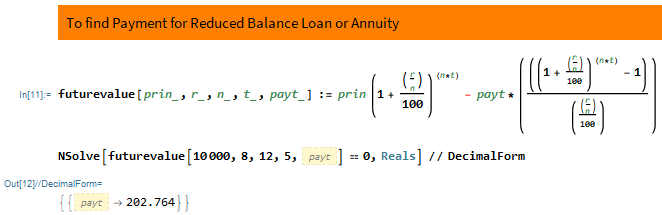 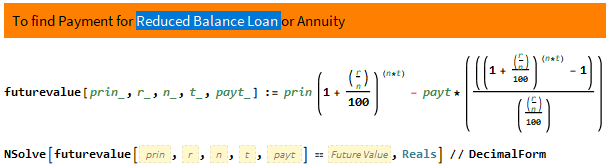 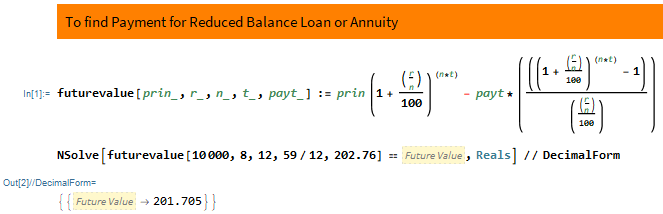 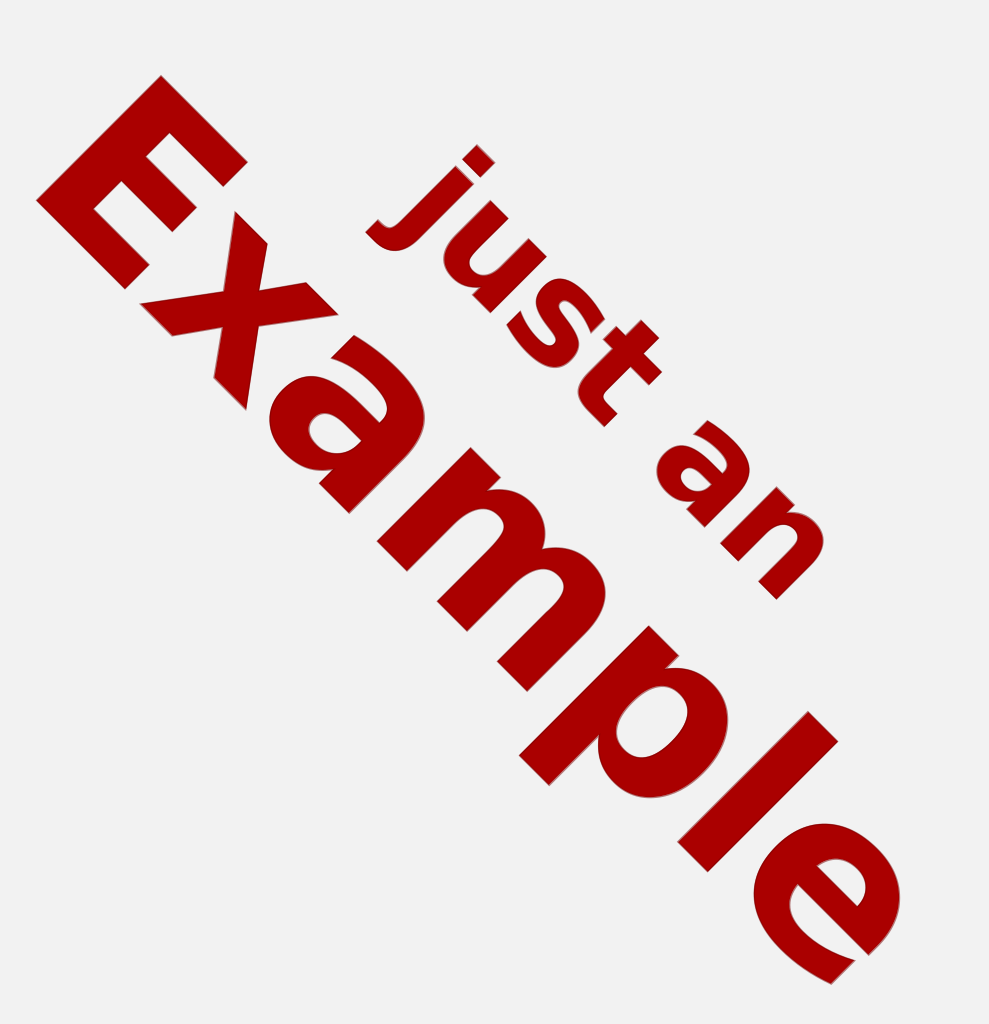 Finding the interest rate, time taken and regular payment for an annuity
Joe invests $200 000 into an annuity, with interest compounding monthly.
a. What interest rate would allow Joe to withdraw $2500 each month for 10 years? Round your answer to one decimal place.
b. Assume the interest rate is 5% per annum and that Joe receives a regular monthly payment of $3000. For how many months will Joe receive a regular payment?
c. Assume that the interest rate is 5% per annum and that Joe wishes to be paid monthly payments for 10 years. How much will he regularly receive each month?
d. If Joe receives the regular monthly payment found in part c for 119 months, what will his final payment be? Round your answer to the nearest cent.
Joe would require an interest rate of 8.7% per annum
Minus sign for FV ↓
6.522*12=78.264   Joe will receive 78 mths regular payments.
Joe will receive $2121.31 each month from the annuity.
prin=200 000
r= 5
n= 12
t= 10
payt=?
FV=0
prin=200 000
r= 5
n= 12
t= ?
payt=3000
FV=0
prin=200 000
r= ?
n= 12
t= 10
payt=2500
FV=0
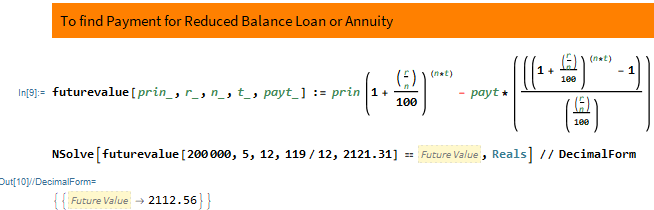 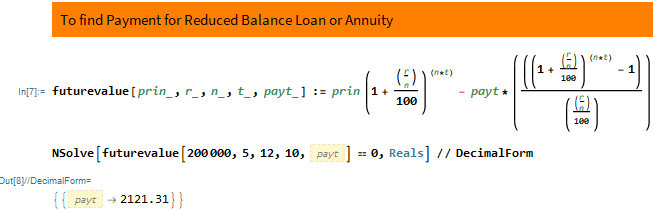 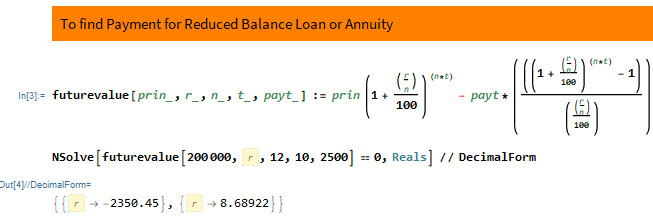 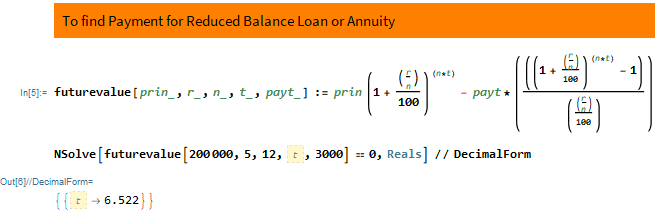 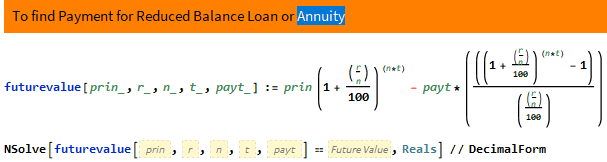 prin=200 000
r= 5
n= 12
t= 119/12
payt=2121.31
FV=?